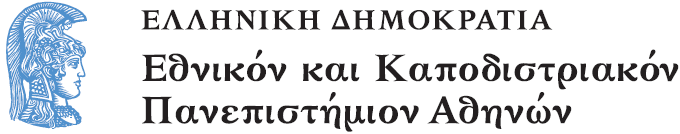 Έρευνα στη Διδακτική των Μαθηματικών και Διδακτική Πράξη
Ενότητα 3: Η έρευνα στη διδασκαλία και μάθηση της Άλγεβρας

Δέσποινα Πόταρη
Σχολή Θετικών επιστημών
Τμήμα Μαθηματικό
Έρευνα στη Διδακτική των Μαθηματικών και Διδακτική Πράξη
Δέσποινα Πόταρη
Αναφορές
Filloy and Sutherland (1996). Designing Curricula for Teaching and Learning Algebra, in A. Bishop et al (eds.) International Handbook of Mathematics Education, Kluwer Academic Publishers
Kieran, C. (1992). The learning and teaching of school algebra. In D.A. Grouws (ed.) Handbook of research on mathematics teaching and learning. NY: Macmillan
Kieran, C. (2007). Second Handbook of Research on Mathematics Teaching and Learning. In F.K. Lester (ed.) Second Handbook of Research on Mathematics Teaching and Learning. NCTM
Η εξέλιξη της έρευνας στη διδασκαλία και μάθηση της άλγεβρας (1/3)
Η αρχική έρευνα εστίασε σε δυσκολίες που είχαν οι μαθητές να εφαρμόσουν αλγορίθμους ή να λύσουν εξισώσεις (το πρώτο μισό του 20ου αιώνα)
Μελέτες ψυχολογικές με στόχο να μελετηθούν γενικές ερωτήσεις σχετιζόμενες με απόκτηση δεξιοτήτων, μνήμη κ.λ.π.(1950-1960)
Έμφαση στο νόημα που οι μαθητές αποδίδουν στην άλγεβρα και στο πώς η άλγεβρα μπορεί να έχει νόημα (1970 και μετά)
Η εξέλιξη της έρευνας στη διδασκαλία και μάθηση της άλγεβρας (2/3)
Η επίδραση από Piaget και κονστρουκτιβιστές οδηγούν σε μελέτες που δείχνουν ότι η έμφαση στην απόκτηση δεξιοτήτων δεν οδηγεί σε μάθηση της άλγεβρας  (π.χ δομικά χαρακτηριστικά της άλγεβρας, χρήση συμβόλων, ισοδύναμες εκφράσεις)
Έμφαση στην οικοδόμηση του νοήματος
Η έρευνα από το 1980 και μετά έχει επηρεαστεί από κινήματα όπως
Άλγεβρα για όλους
Η εισαγωγή της Άλγεβρας στο Δημοτικό σχολείο
Η εισαγωγή των υπολογιστών στα σχολεία
Η εξέλιξη της έρευνας στη διδασκαλία και μάθηση της άλγεβρας (3/3)
Δίνεται έμφαση σε κοινωνικής φύσης παραμέτρους και στο ρόλο των πολιτισμικών εργαλείων
Έμφαση στο λόγο που αναπτύσσεται μέσα στην τάξη
Το περιεχόμενο της σχολικής άλγεβρας: Διαφορετικές απόψεις
Παραδοσιακές προσεγγίσεις
Η άλγεβρα αφορά τη μορφή και τους μετασχηματισμούς (πολυωνυμικές και ρητές εκφράσεις, απλοποίηση εκφράσεων, επίλυση εξισώσεων)
Μη παραδοσιακές προσεγγίσεις
Έμφαση στις συναρτήσεις, στην αναπαράσταση τους και στην επίλυση πραγματικών προβλημάτων με χρήση τεχνολογίας
Κριτική στις δύο προσεγγίσεις
Υπάρχουσα κατάσταση
Συνύπαρξη και των δύο προσεγγίσεων στο αναλυτικό πρόγραμμα (ρητές εκφράσεις και εξισώσεις και συναρτησιακές οπτικές)
Διαφορές ανάμεσα στα αναλυτικά προγράμματα των χωρών
Στην Αυστραλία η άλγεβρα αφορά τρεις ιδέες « γενίκευση», «εξισώσεις και ανισώσεις», «συνάρτηση»
Στην Ουγγαρία μόνο συστήματα εξισώσεων
Στην Ιαπωνία έμφαση στο μαθηματικό συμβολισμό
Σε πολλές χώρες δίνεται έμφαση σε προβλήματα (μερικές φορές ρεαλιστικά)
Το αλγεβρικό νόημα
Νόημα που προέρχεται από την ίδια την αλγεβρική δομή
Νόημα που προέρχεται από άλλες μαθηματικές αναπαραστάσεις
Νόημα που προέρχεται από το πλαίσιο του προβλήματος
Νόημα που προέρχεται εκτός από το μαθηματικό πλαίσιο και το πλαίσιο του προβλήματος
Νόημα από την ίδια την αλγεβρική δομή
Η ικανότητα να δει κανείς αφαιρετικές ιδέες που είναι κρυμμένες πίσω από τα σύμβολα, τα σύμβολα γίνονται διαφανή
Η έμφαση δίνεται στη δομή των εκφράσεων, η οποία φαίνεται ότι είναι δύσκολη για τους μαθητές αλλά βασική στη μάθηση της άλγεβρας.
Νόημα από άλλες αναπαραστάσεις
Αλληλεπίδραση γραφικών αναπαραστάσεων, πινάκων και αλγεβρικών εκφράσεων
Έμφαση δίνεται στη μετάφραση ανάμεσα σε συστήματα μαθηματικών αναπαραστάσεων
Νόημα από το πλαίσιο προβλήματος
Σύνδεση συμβόλων και συμβολισμών με γεγονότα και καταστάσεις δίνει τη δυνατότητα για τη δημιουργία νοήματος αντικειμένων και διαδικασιών στην άλγεβρα
Το πλαίσιο του προβλήματος είναι βασικό για την ανάπτυξη του αλγεβρικού συλλογισμού
Η ιδέα της μοντελοποίησης
Νόημα «έξω» από τα μαθηματικά και τα προβλήματα
Το μήνυμα παράγεται σε σχέση με κινήσεις του σώματος, εκφράσεις του προσώπου, εργαλεία, μεταφορές)
Τι είναι η αλγεβρική δραστηριότητα
Ή άλγεβρα είναι το μέσο να εκφράσεις γενικεύσεις, σχέσεις, τύπους, να λύσεις προβλήματα, να βρείς αγνώστους και να λύσεις εξισώσεις.
Η άλγεβρα είναι γενικευμένη αριθμητική, σύνολο διαδικασιών για την επίλυση προβλημάτων, η μελέτη των σχέσεων, η μελέτη των δομών
Η άλγεβρα περιλαμβάνει γενίκευση και τυποποίηση - χειρισμούς συντακτικής φύσης -  μελέτη της δομής, μελέτη συναρτήσεων, σχέσεων και μεταβολών – γλώσσα για μοντελοποίηση
Η άλγεβρα ως μια δραστηριότητα (1/3)
Δραστηριότητες δημιουργίας (generational)
Εξισώσεις που προέρχονται από προβλήματα
Γεωμετρικά ή αριθμητικά μοτίβα που εκφράζουν γενίκευση
Εκφράσεις των κανόνων που περιγράφουν αριθμητικές σχέσεις
Έμφαση δίνεται συνήθως στο εννοιολογικό μέρος (π.χ έννοια της μεταβλητής)
Η άλγεβρα ως μια δραστηριότητα (2/3)
Δραστηριότητες μετασχηματισμού
Απλοποίηση εκφράσεων
Επίλυση εξισώσεων και ανισώσεων
Παραγοντοποίηση

Έμφαση στη χρήση τεχνικών αλλά αυτό σημαίνει και κατανόηση των αντικειμένων και έτσι είναι πηγή νέων ερωτήσεων
Η άλγεβρα ως μια δραστηριότητα (3/3)
Δραστηριότητες ολικού – μετα επιπέδου
Η άλγεβρα χρησιμοποιείται ως εργαλείο
Επίλυση προβλήματος, μοντελοποίηση, γενικευμένα μοτίβα, αιτιολόγηση και απόδειξη, δημιουργία προβλέψεων και εικασιών, μελέτη της αλλαγής σε συναρτησιακές καταστάσεις, διερεύνηση σχέσεων και δομών
Ερευνητικά αποτελέσματα αναφορικά με τη συμβολική μορφή (1/5)
Μεταβλητές, εκφράσεις, εξισώσεις
Οι ερμηνείες των μαθητών για τα σύμβολα στηρίζονται σε 
διαισθητικές υποθέσεις και πραγματικούς συλλογισμούς, 
αναλογίες με άλλα συμβολικά συστήματα της καθημερινής ζωή ή άλλων μαθηματικών περιοχών και αντικειμένων
Από ακατάλληλα και παραπλανητικά διδακτικά υλικά
Ερευνητικά αποτελέσματα αναφορικά με τη συμβολική μορφή (2/5)
Η μετάβαση από την αριθμητική στην άλγεβρα 
Δυσκολία των μαθητών να εκφράσουν γενικεύσεις και να τις αναπαραστήσουν με διαφορετικές συμβολικές εκφράσεις
Χρήση γενικευμένων αριθμητικών εκφράσεων (78-49+49 = 78)
Δυσκολία να μεταβούν από μια απλή εξίσωση με έναν άγνωστο στη μια μεριά σε πιο πολύπλοκες
Ερευνητικά αποτελέσματα αναφορικά με τη συμβολική μορφή (3/5)
Οι αρνητικοί αριθμοί και το σύμβολο –
Ερμηνεύεται το σύμβολο – ως πράξη (αφαιρώ) και με ένα συμμετρικό νόημα (ο αντίθετος του χ)
Ανάλογες πορείες ιστορικής ανάπτυξης των αρνητικών αριθμών παρατηρήθηκαν και στους μαθητές
Ερευνητικά αποτελέσματα αναφορικά με τη συμβολική μορφή (4/5)
Η αρχή του νοήματος της δομής
Οι μαθητές κάνουν ανάλογα λάθη που έκαναν στην αριθμητική και στην άλγεβρα
Έμφαση χρειάζεται σε ισοδύναμες δομές και στην αποσύνθεση και ανασύνθεση.
Πολλαπλές αναπαραστάσεις
Πίνακες και αλγεβρικές εκφράσεις (σημαντική η χρήση των λογιστικών φύλλων για να μεταβούν οι μαθητές από ένα συγκεκριμένο παράδειγμα στο να περιγράψουν γενικές σχέσεις)
Ερευνητικά αποτελέσματα αναφορικά με τη συμβολική μορφή (5/5)
Η χρήση του υπολογιστή τσέπη ως ένα μέσο συνειδητοποίησης της έννοιας της μεταβλητής
Οι γραφικές παραστάσεις ιδιαίτερα στην περίπτωση γραμμικών σχέσεων φαίνεται ότι βοηθούν τους μαθητές να κάνουν συνδέσεις με την αλγεβρική μορφή. Αυτό όμως δεν είναι εύκολο όταν έχουμε ρητές συναρτήσεις.
Η μετάφραση ανάμεσα σε διαφορετικές αναπαραστάσεις φαίνεται ότι είναι δύσκολη
Οι μαθητές φαίνεται ότι χειρίζονται ευκολότερα πίνακες και γραφικές παραστάσεις απ’ ότι συμβολικές εξισώσεις και λεκτικές εκφράσεις
Ερευνητικά αποτελέσματα στο πλαίσιο των λεκτικών προβλημάτων (1/2)
Πολλαπλές αναπαραστάσεις στην επίλυση προβλημάτων
Οι πίνακες φαίνεται ότι είναι ένα εύκολο εργαλείο για τους μαθητές
Οι γραφικές παραστάσεις δεν είναι κάτι που εύκολα εμφανίζoνται
Παράδειγμα με τις ανισώσεις
Ερευνητικά αποτελέσματα στο πλαίσιο των λεκτικών προβλημάτων (2/2)
Η δημιουργία εξισώσεων
Η διαδικασία είναι ιδιαίτερα δύσκολη
Η ανάπτυξη του συλλογισμού και του συμβολισμού φαίνεται ότι αναπτύσσονται ανεξάρτητα
Ακόμα και σε περιπτώσεις που οι μαθητές σχημάτιζαν εξισώσεις προτιμούσαν να λύνουν το πρόβλημα με άτυπες μεθόδους
Κάποια αποτελέσματα προτείνουν ότι η αυθεντικότητα των προβλημάτων μπορεί να είναι εμπόδιο
Κάποιες έρευνες δείχνουν ότι απλά προβλήματα εξισώσεων είναι ευκολότερα από μαθηματικά ισοδύναμες εξισώσεις
Η δραστηριότητα του μετασχηματισμού (1/3)
Ισοδυναμία εκφράσεων
 απόδειξη – επαλήθευση 
Σύνδεση αλγεβρικού και αριθμητικού πεδίου
Ανάγκη μετάβασης από την έκφραση ως διαδικασία στην έκφραση ως αντικείμενο (π.χ η σύνθεση συναρτήσεων)
Η δραστηριότητα του μετασχηματισμού (2/3)
Εκφράσεις, Εξισώσεις, Επίλυση εξισώσεων
Π.χ 4+n-2+5 =11+3+5 ,λάθη 4+n-7 =11+3+5
Οι μαθητές έκαναν ανάλογα λάθη στην επαλήθευση μιας λύσης με αυτά που έκαναν στην επίλυση της εξίσωσης
Στην επίλυση συστημάτων η σύγκριση είναι ευκολότερη μέθοδος από την αντικατάσταση
Δυσκολίες στις παραμετρικές εξισώσεις να δεχτούν μια παραμετρική έκφραση ως λύση
Η δραστηριότητα του μετασχηματισμού (3/3)
Η χρήση χειραπτικών υλικών
Η ζυγαριά και γεωμετρικά μοντέλα δεν φαίνονται κατάλληλα
Άλλες έρευνες μεγαλύτερης διάρκειας δείχνουν την καταλληλότητα του μοντέλου της ζυγαριάς
Ολικές – μετα επιπέδου δραστηριότητες (1/2)
Γενίκευση
ΟΙ δραστηριότητες με τα μοτίβα πολύ σημαντικές αλλά είναι δύσκολο να συνδεθούν με τη συμβολική μορφή
Η γενίκευση χρειάζεται χρόνο
Απόδειξη
Παραδείγματα από τη θεωρία αριθμών
Δυσκολία να αιτιολογήσουν πέρα από το να δώσουν αριθμητικά παραδείγματα
Ολικές – μετα επιπέδου δραστηριότητες (2/2)
Μοντελοποίηση
Χρήση διαφορετικών υλικών (προσομοιώσεις κινήσεων)
Οι μαθητές μετακινήθηκαν από το να βλέπουν τη λύση σε ένα συγκεκριμένο πρόβλημα στο να δημιουργήσουν ένα σύστημα σχέσεων που είναι γενικεύσιμο και μπορεί να ξαναχρησιμοποιηθεί.
Τέλος Ενότητας
Χρηματοδότηση
Το παρόν εκπαιδευτικό υλικό έχει αναπτυχθεί στo πλαίσιo του εκπαιδευτικού έργου του διδάσκοντα.
Το έργο «Ανοικτά Ακαδημαϊκά Μαθήματα στο Πανεπιστήμιο Αθηνών» έχει χρηματοδοτήσει μόνο την αναδιαμόρφωση του εκπαιδευτικού υλικού. 
Το έργο υλοποιείται στο πλαίσιο του Επιχειρησιακού Προγράμματος «Εκπαίδευση και Δια Βίου Μάθηση» και συγχρηματοδοτείται από την Ευρωπαϊκή Ένωση (Ευρωπαϊκό Κοινωνικό Ταμείο) και από εθνικούς πόρους.
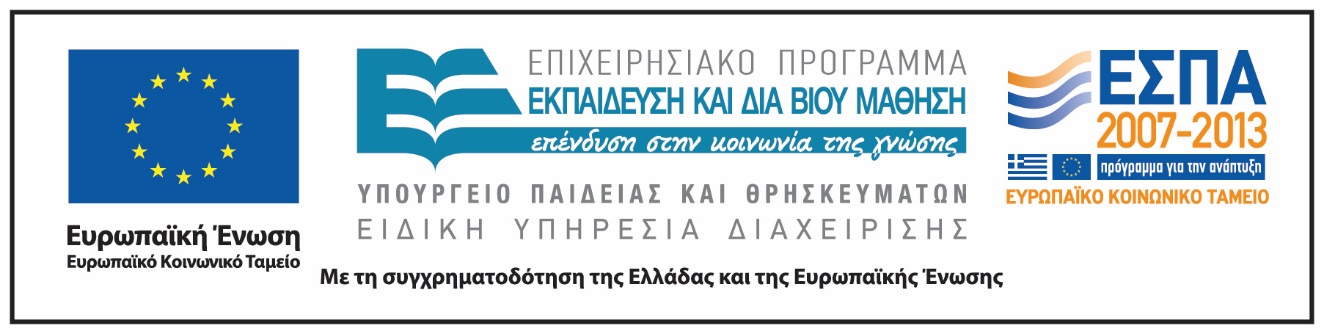 Σημειώματα
Σημείωμα Αναφοράς
Copyright Εθνικόν και Καποδιστριακόν Πανεπιστήμιον Αθηνών, Δέσποινα Πόταρη 2014. Δέσποινα Πόταρη. «Έρευνα στη Διδακτική των Μαθηματικών και Διδακτική Πράξη. Η έρευνα στη διδασκαλία και μάθηση της Άλγεβρας». Έκδοση: 1.0. Αθήνα 2014. Διαθέσιμο από τη δικτυακή διεύθυνση: http://opencourses.uoa.gr/courses/MATH237/.
Σημείωμα Αδειοδότησης
Το παρόν υλικό διατίθεται με τους όρους της άδειας χρήσης Creative Commons Αναφορά, Μη Εμπορική Χρήση Παρόμοια Διανομή 4.0 [1] ή μεταγενέστερη, Διεθνής Έκδοση.   Εξαιρούνται τα αυτοτελή έργα τρίτων π.χ. φωτογραφίες, διαγράμματα κ.λ.π.,  τα οποία εμπεριέχονται σε αυτό και τα οποία αναφέρονται μαζί με τους όρους χρήσης τους στο «Σημείωμα Χρήσης Έργων Τρίτων».
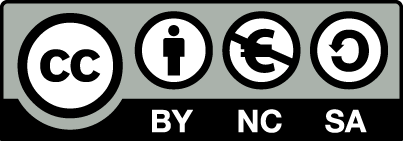 [1] http://creativecommons.org/licenses/by-nc-sa/4.0/ 

Ως Μη Εμπορική ορίζεται η χρήση:
που δεν περιλαμβάνει άμεσο ή έμμεσο οικονομικό όφελος από την χρήση του έργου, για το διανομέα του έργου και αδειοδόχο
που δεν περιλαμβάνει οικονομική συναλλαγή ως προϋπόθεση για τη χρήση ή πρόσβαση στο έργο
που δεν προσπορίζει στο διανομέα του έργου και αδειοδόχο έμμεσο οικονομικό όφελος (π.χ. διαφημίσεις) από την προβολή του έργου σε διαδικτυακό τόπο

Ο δικαιούχος μπορεί να παρέχει στον αδειοδόχο ξεχωριστή άδεια να χρησιμοποιεί το έργο για εμπορική χρήση, εφόσον αυτό του ζητηθεί.
Διατήρηση Σημειωμάτων
Οποιαδήποτε αναπαραγωγή ή διασκευή του υλικού θα πρέπει να συμπεριλαμβάνει:
το Σημείωμα Αναφοράς
το Σημείωμα Αδειοδότησης
τη δήλωση Διατήρησης Σημειωμάτων
το Σημείωμα Χρήσης Έργων Τρίτων (εφόσον υπάρχει)
μαζί με τους συνοδευόμενους υπερσυνδέσμους.